RÉGIMEN FISCAL DE DIVIDENDOS
CP y MAF JOSÉ MANUEL GUTIÉRREZ GARCÍA
JUNIO 2023
1
INTRODUCCIÓN:
LAS UTILIDADES GENERADAS POR LA SOCIEDAD SE CONVIERTEN EN DIVIDENDOS DISTRIBUIBLES UNA VEZ QUE SE HA PAGADO EL ISR CORRESPONDIENTE Y, EN SU CASO, LA PTU A FAVOR DE LOS TRABAJADORES; ADEMÁS DE CREARSE O INCREMENTARSE LAS RESERVAS (COMO LA “LEGAL”) ESTABLECIDAS EN LOS ESTATUTOS DE LA CITADA SOCIEDAD.
2
CLASIFICACIÓN:
TRADICIONALMENTE, LOS DIVIDENDOS SE PUEDEN CLASIFICAR DE LA SIGUIENTE MANERA:
 
DIVIDENDOS EN EFECTIVO
DIVIDENDOS EN ACCIONES
DIVIDENDOS EN ESPECIE
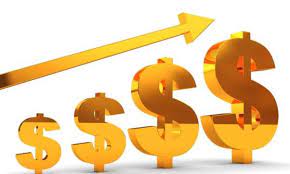 3
EFECTO ISR: SOCIO PERSONA FÍSICA
PARA EL SOCIO O ACCIONISTA PERSONA FÍSICA RESIDENTE EN MÉXICO QUE PERCIBE EL DIVIDENDO POR PARTE DE LA PERSONA MORAL, ES OBLIGATORIO, FISCALMENTE HABLANDO, ACUMULARLO “A SUS DEMÁS INGRESOS”.

EN EFECTO, EL ARTÍCULO 140 DE LA CITADA LISR, TEXTUALMENTE SEÑALA, EN SU PRIMER PÁRRAFO, LO SIGUIENTE:
4
“ LAS PERSONAS FÍSICAS DEBERÁN ACUMULAR A SUS DEMÁS INGRESOS, LOS PERCIBIDOS POR DIVIDENDOS O UTILIDADES. DICHAS PERSONAS FÍSICAS PODRÁN ACREDITAR, CONTRA EL IMPUESTO (ISR) QUE SE DETERMINE EN SU DECLARACIÓN ANUAL, EL IMPUESTO SOBRE LA RENTA PAGADO POR LA SOCIEDAD QUE DISTRIBUYÓ LOS DIVIDENDOS O UTILIDADES, SIEMPRE QUE QUIEN EFECTÚE EL ACREDITAMIENTO A QUE SE REFIERE ESTE PÁRRAFO CONSIDERE COMO INGRESO ACUMULABLE, ADEMÁS DEL DIVIDENDO O UTILIDAD PERCIBIDO, EL MONTO DEL IMPUESTO SOBRE LA RENTA PAGADO POR DICHA SOCIEDAD CORRESPONDIENTE AL DIVIDENDO O UTILIDAD PERCIBIDO…”
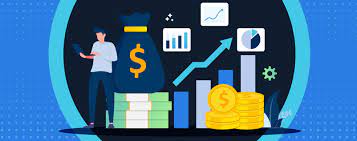 5
6
PARA ENTENDER MEJOR LO SEÑALADO POR LA LISR, VEAMOS EL SIGUIENTE EJEMPLO:
 LA EMPRESA W, S.A DE C.V. DECRETA Y PAGA UN DIVIDENDO EN EFECTIVO,  POR $150,000 EL 30 DE ABRIL DEL 2021.
EL SOCIO O ACCIONISTA PERSONA FÍSICA RESIDENTE EN MÉXICO, DEBERÁ CONSIDERAR COMO INGRESO ACUMULABLE, EN EL EJERCICIO 2021, LA SIGUIENTE CANTIDAD:
6
EL FACTOR ANTERIOR SE EXPLICA DE LA SIGUIENTE MANERA: EN EL EJERCICIO FISCAL 2021, LA TASA DE ISR PARA LA PERSONA MORAL ES DEL 30%; ENTONCES, DE CADA PESO DE UTILIDADES SE PAGARÁN 30 CENTAVOS DE ISR, QUEDANDO UNA UTILIDAD NETA DE 70 CENTAVOS POR ACCIÓN, MISMA QUE SE PODRÁ DISTRIBUIR A LOS SOCIOS O ACCIONISTAS VÍA DIVIDENDOS.
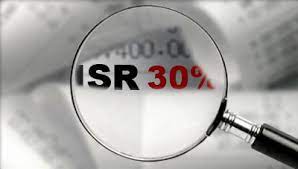 7
ES DECIR, EL CITADO FACTOR SE OBTIENE DE LA SIGUIENTE DIVISIÓN: 1/.70 = 1.4285714, YA REDONDEADO: 1.4286.
AL MULTIPLICAR EL DIVIDENDO POR EL FACTOR ANTERIOR, SE ADICIONA EL ISR PAGADO POR LA PERSONA MORAL QUE DISTRIBUYE EL CITADO DIVIDENDO; ESTA SITUACIÓN, DESDE LUEGO, INCREMENTARÁ LA BASE GRAVABLE Y EL ISR A CARGO DEL SOCIO O ACCIONISTA PERSONA FÍSICA, SIN EMBARGO, CONTRA EL ISR CAUSADO EN DICHO EJERCICIO SE PODRÁ ACREDITAR EL PROPIO ISR PAGADO POR DICHA PERSONA MORAL.
8
CON EL PROCEDIMIENTO ANTERIOR, SE PRETENDE EVITAR UNA “DOBLE TRIBUTACIÓN” Y TRANSPARENTAR EL FLUJO DE DIVIDENDOS DE LA PERSONA MORAL AL SOCIO O ACCIONISTA.
9
INGRESOS POR DIVIDENDOS PERCIBIDOS POR PERSONAS FÍSICAS. EL ARTÍCULO 140, PÁRRAFO PRIMERO, DE LA LEY DEL IMPUESTO SOBRE LA RENTA, QUE PREVÉ EL ESQUEMA OPTATIVO PARA SU ACUMULACIÓN NO TRANSGREDE EL PRINCIPIO DE PROPORCIONALIDAD TRIBUTARIA. EL PRECEPTO CITADO OBLIGA AL PERCEPTOR DE LOS DIVIDENDOS A ACUMULARLOS AL RESTO DE LOS INGRESOS QUE PERCIBA DURANTE EL EJERCICIO FISCAL. PARA TAL EFECTO, FACULTA AL ACCIONISTA A ACREDITAR –CONTRA EL IMPUESTO SOBRE LA RENTA QUE DETERMINE EN SU DECLARACIÓN– EL MONTO PAGADO POR LA SOCIEDAD QUE DISTRIBUYÓ LOS DIVIDENDOS; TAMBIÉN OBLIGA A LA PERSONA FÍSICA QUE OPTÓ POR ACREDITAR EL IMPUESTO PAGADO A NIVEL CORPORATIVO A CONSIDERAR INGRESO ACUMULABLE EL MONTO DEL IMPUESTO SOBRE LA RENTA PAGADO POR LA SOCIEDAD QUE DISTRIBUYÓ LOS DIVIDENDOS, EN EL ENTENDIDO DE QUE ESTE IMPUESTO SE DETERMINARÁ APLICANDO LA TASA DEL 30% AL RESULTADO DE MULTIPLICAR EL DIVIDENDO O UTILIDAD PERCIBIDO POR EL FACTOR DE 1.4286. EN ESTE SENTIDO, EL ESCENARIO DE MULTIPLICAR EL DIVIDENDO DISTRIBUIDO POR EL FACTOR DE 1.4286 PARA POSTERIORMENTE OBTENER LA CANTIDAD ACUMULABLE REPRESENTA UN ESCENARIO OPTATIVO PARA EL PARTICULAR, QUIEN DEBERÁ UTILIZAR DICHO ESQUEMA CUANDO DECIDA DISMINUIR EL IMPUESTO SOBRE LA RENTA A CARGO CON EL PAGO DE IMPUESTO QUE PREVIAMENTE EFECTUÓ LA SOCIEDAD A NIVEL CORPORATIVO.
10
ASÍ, EL ARTÍCULO 140, PÁRRAFO PRIMERO, DE LA LEY DEL IMPUESTO SOBRE LA RENTA QUE PREVÉ EL ESQUEMA OPTATIVO INDICADO, NO TRANSGREDE EL PRINCIPIO DE PROPORCIONALIDAD TRIBUTARIA CONTENIDO EN EL ARTÍCULO 31, FRACCIÓN IV, DE LA CONSTITUCIÓN POLÍTICA DE LOS ESTADOS UNIDOS MEXICANOS, PUES SI BIEN OBLIGA A ACUMULAR EL IMPUESTO (PIRAMIDADO) PAGADO POR LA PERSONA MORAL QUE DISTRIBUYÓ LAS GANANCIAS, ELLO SE NEUTRALIZA CON LA PERMISIÓN DE ACREDITAR CONTRA EL IMPUESTO SOBRE LA RENTA A CARGO EL ENTERO QUE A NIVEL CORPORATIVO REALIZÓ POR LA DISTRIBUCIÓN DE DIVIDENDOS. LO ANTERIOR ES CONGRUENTE CON EL MÉTODO DE PLENA INTEGRACIÓN ADOPTADO POR LA LEGISLACIÓN TRIBUTARIA FEDERAL ABROGADA, POR VIRTUD DEL CUAL LAS PERSONAS FÍSICAS ACUMULABAN LOS DIVIDENDOS REPARTIDOS POR LA SOCIEDAD Y, A SU VEZ, SE LES PERMITÍA EL ACREDITAMIENTO DE LOS IMPUESTOS PAGADOS POR LA EMPRESA, EVITANDO DE ESA FORMA UN DOBLE GRAVAMEN SOBRE LA MISMA UTILIDAD.
Amparo en revisión 616/2016. Fernando del Cojo Díaz Torre. 21 de junio de 2017. Cinco votos de los Ministros Arturo Zaldívar Lelo de Larrea, José Ramón Cossío Díaz, Jorge Mario Pardo Rebolledo, Alfredo Gutiérrez Ortiz Mena y Norma Lucía Piña Hernández. Ponente Alfredo Gutiérrez Ortiz Mena. Secretario Justino Barbosa Portillo.
11
ISR ADICIONAL
DE ACUERDO A LA EXPOSICIÓN DE MOTIVOS QUE ENVIÓ EL EJECUTIVO AL LEGISLATIVO, SE ESTABLECE QUE:

“A DIFERENCIA DE MÉXICO, LA MAYORÍA DE LOS PAÍSES HAN DECIDIDO TENER SISTEMAS DUALES QUE GRAVAN LAS UTILIDADES DE LAS EMPRESAS Y DESPUÉS GRAVAN LA DISTRIBUCIÓN DE LAS MISMAS. MIENTRAS QUE EN MÉXICO LA TASA EFECTIVA ES DEL 30%, LA TASA EFECTIVA EN ALEMANIA ES DEL 49%, EN CANADÁ DEL 51%, EN CHILE DEL 40%, EN COREA DEL SUR DEL 51%, DINAMARCA DEL 57%...EL PROMEDIO DE TASAS EFECTIVAS DE LOS PAÍSES MIEMBROS DE LA OCDE ES 42.4%, ES DECIR, 12.4% POR ENCIMA DE LA TASA ACTUAL EFECTIVA MEXICANA”.
12
“CON BASE EN LO ANTERIOR, SE PROPONE ESTABLECER EN LA NUEVA LISR…EL ESTABLECIMIENTO (SIC) DE UN GRAVAMEN A CARGO DE LAS EMPRESAS CALCULADO POR EL MONTO DE DISTRIBUCIÓN QUE REALICEN A LAS PERSONAS FÍSICAS Y RESIDENTES EN EL EXTRANJERO. LA TASA QUE SE PROPONE A ESA SOBERANÍA ES DEL 10%, LO CUAL SEGUIRÍA ESTANDO DEBAJO DEL PROMEDIO DE LOS PAÍSES MIEMBROS DE LA OCDE”
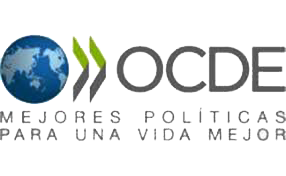 13
DE LO YA COMENTADO, EN LA PROPUESTA ORIGINAL ENVIADA POR EL EJECUTIVO, EL SUJETO PASIVO DE ESTE IMPUESTO  ERA LA PERSONA MORAL RESIDENTE EN MÉXICO QUE DISTRIBUYE LOS DIVIDENDOS.

NO OBSTANTE, EN EL DICTAMEN EMITIDO POR LAS COMISIONES UNIDAS DE HACIENDA Y CRÉDITO PÚBLICO Y DE ESTUDIOS LEGISLATIVOS, EN LA CLÁUSULA VIGÉSIMA TERCERA SE INDICA:
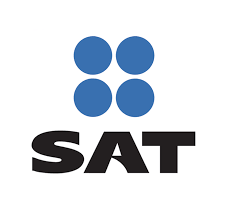 14
“ESTAS COMISIONES UNIDAS COINCIDEN CON LA PROPUESTA DE ESTABLECER UN NUEVO GRAVAMEN, CON UNA TASA DEL 10% A LOS DIVIDENDOS O UTILIDADES QUE LAS PERSONAS MORALES RESIDENTES EN MÉXICO DISTRIBUYEN A LAS PERSONAS FÍSICAS RESIDENTES EN MÉXICO Y A LOS RESIDENTES EN EL EXTRANJERO. EN ESTE SENTIDO, SE CONCUERDA CON LAS MODIFICACIONES REALIZADAS A LOS TÍTULOS DE PERSONAS FÍSICAS Y RESIDENTES EN EL EXTRANJERO. TAMBIÉN SE APOYA LA PROPUESTA QUE OBLIGA A LAS PERSONAS MORALES RESIDENTES EN MÉXICO A REALIZAR LA RETENCIÓN CORRESPONDIENTE”.
15
ENTONCES, EN EL DICTAMEN QUE EMITE EL PODER LEGISLATIVO, EL SUJETO PASIVO DE DICHO IMPUESTO “ADICIONAL” SOBRE LOS DIVIDENDOS PERCIBIDOS ES EL SOCIO O ACCIONISTA PERSONA FÍSICA RESIDENTE EN MÉXICO (O EN EL EXTRANJERO, SIN IMPORTAR QUE SEA PERSONA FÍSICA O MORAL) Y YA NO LA PERSONA MORAL QUE PAGA EL MULTICITADO DIVIDENDO.
POR LO TANTO, POR LAS UTILIDADES GENERADAS A PARTIR DEL 2014, LA DETERMINACIÓN DEL ISR ADICIONAL SOBRE DIVIDENDOS SERÁ:
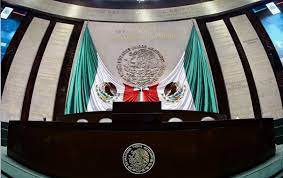 16
17
DERIVADO DE LO ANTERIOR, TENEMOS:
EL ISR ADICIONAL, A CARGO DEL SOCIO O ACCIONISTA PERSONA FÍSICA RESIDENTE EN MÉXICO, SERÁ RETENIDO Y ENTERADO POR LA PERSONA MORAL QUE DISTRIBUYE DICHO DIVIDENDO.
EL ISR RETENIDO A QUE SE REFIERE EL PUNTO ANTERIOR, SE CONSIDERARÁ PAGO DEFINITIVO.
EL ISR RETENIDO SE ENTERARÁ AL SAT, CONJUNTAMENTE CON EL PAGO PROVISIONAL DEL PERIODO QUE CORRESPONDA (EN NUESTRO EJEMPLO, EL 17 DE JULIO DEL 2022)
PARA EVITAR LA APLICACIÓN RETROACTIVA DE LA LISR EN PERJUICIO DEL CONTRIBUYENTE, SE ACLARA EN EL ARTÍCULO NOVENO TRANSITORIO FRACCIÓN XXX, QUE EL CITADO ISR ADICIONAL SOLO SERÁ APLICABLE A LAS UTILIDADES GENERADAS A PARTIR DEL EJERCICIO 2014 QUE SEAN DISTRIBUIDAS POR LA PERSONA MORAL RESIDENTE EN MÉXICO.
LO QUE NO CAMBIA ES LA OBLIGACIÓN DE LA PERSONA FÍSICA DE ACUMULAR, A SUS DEMÁS INGRESOS, LOS PERCIBIDOS POR DIVIDENDOS; SI OPTA POR “PIRAMIDARLOS” PODRÁ ACREDITAR EL ISR PAGADO POR LA PERSONA MORAL.
18
19
AMPARO EN REVISIÓN 126/2019
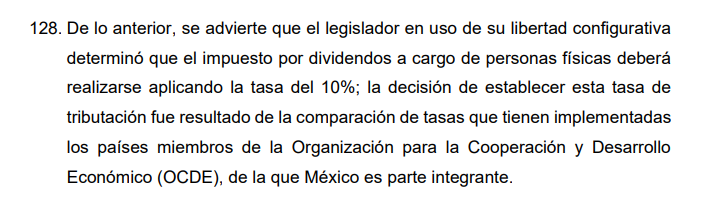 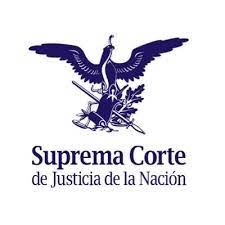 20
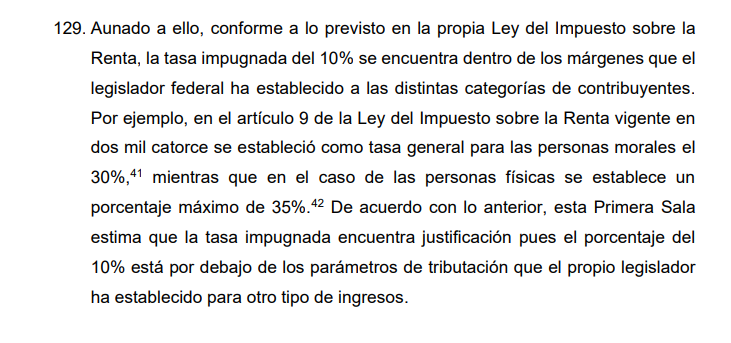 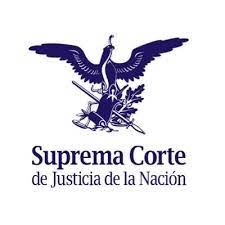 21
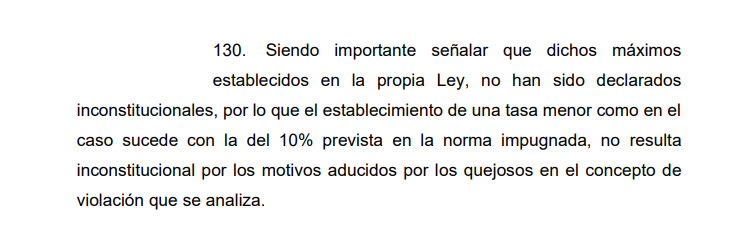 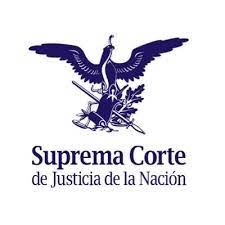 22
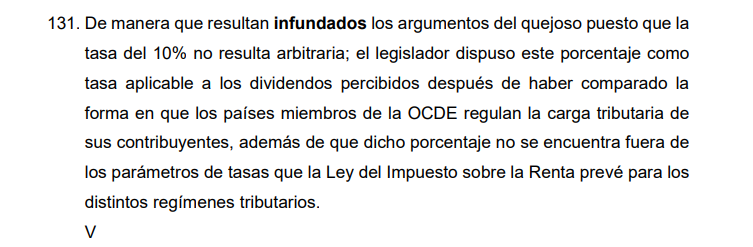 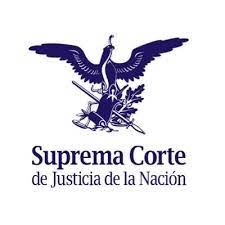 23
POR ÚLTIMO, POR LAS UTILIDADES (CUFIN) GENERADAS HASTA EL EJERCICIO FISCAL DEL 2013, NO SE CAUSARÁ ESTE ISR ADICIONAL A CARGO DEL SOCIO O ACCIONISTA, SIN IMPORTAR LA FECHA EN QUE DICHOS DIVIDENDOS SEAN PAGADOS.
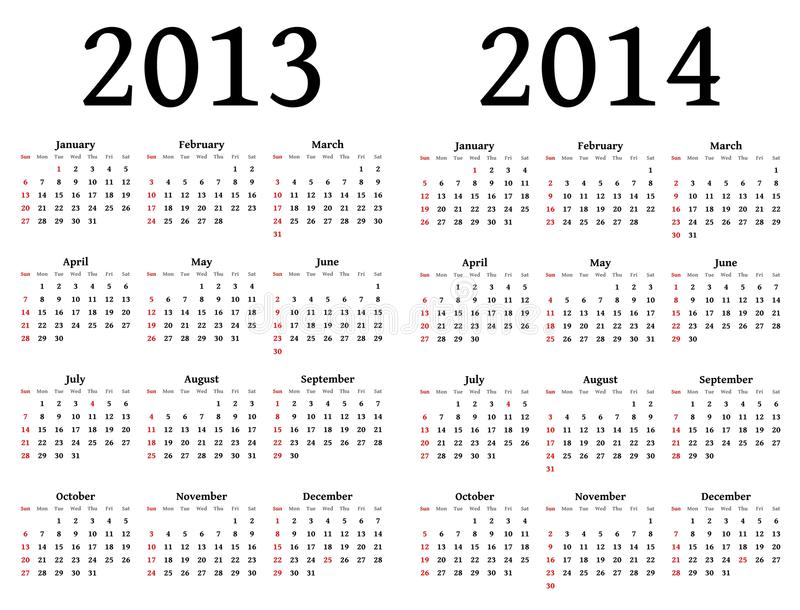 24
DIVIDENDOS PAGADOS  A SOCIOS RESIDENTES EN EL EXTRANJERO
DE IGUAL MANERA, EL YA MENCIONADO “ISR ADICIONAL” APLICABLE A LOS DIVIDENDOS DISTRIBUIDOS, TAMBIÉN PROCEDE EN EL CASO DE SOCIOS O ACCIONISTAS (PF O PM) RESIDENTES EN EL EXTRANJERO.
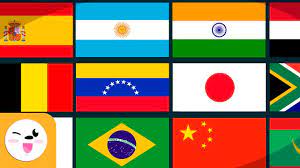 25
ART. 164 LISR
“LAS PERSONAS MORALES QUE DISTRIBUYAN DIVIDENDOS O UTILIDADES… DEBERÁN RETENER EL IMPUESTO QUE SE OBTENGA DE APLICAR LA TASA DEL 10% SOBRE DICHOS DIVIDENDOS O UTILIDADES… EL IMPUESTO PAGADO TENDRÁ EL CARÁCTER DE DEFINITIVO.”
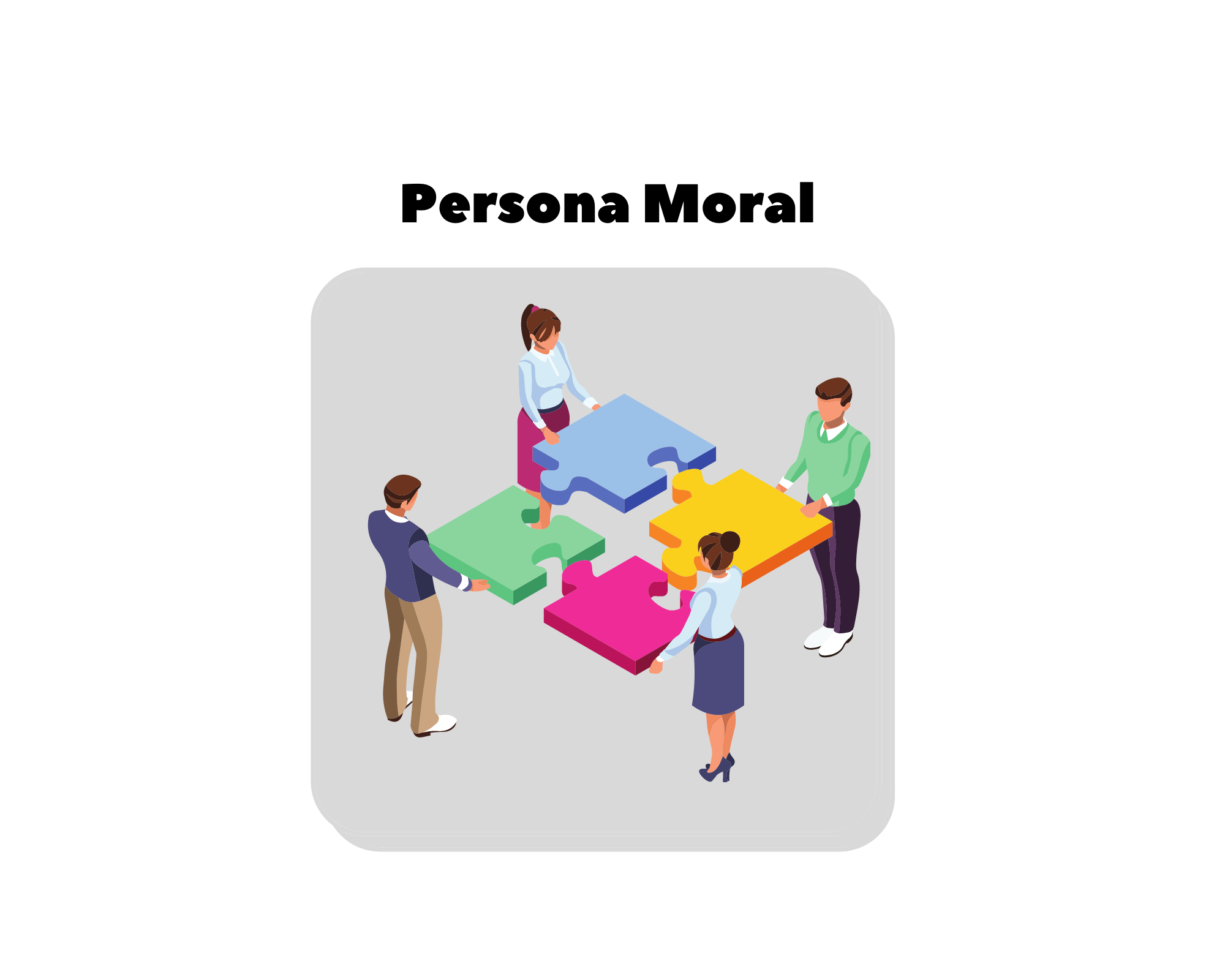 26
QUEDA CLARO QUE ESTE ISR “ADICIONAL” ELIMINA LA VENTAJA COMPETITIVA QUE TENÍA NUESTRO SISTEMA FISCAL GENERANDO FALTA DE EQUIDAD Y PROPORCIONALIDAD.
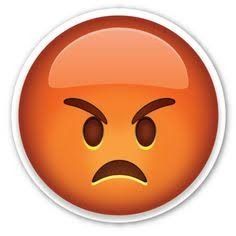 27
EFECTO ISR: SOCIO PERSONA MORAL
28
DIVIDENDOS DE PERSONA MORAL RESIDENTE EN MÉXICO A IDEM
X,  SA
W, SA
DIV
-----------
$250,000


ART. 19
LGSM
NO ES DEDUCCIÓN AUTORIZADA
(ART. 25 LISR)
INGRESO NO ACUMULABLE
(ART. 16 UP)
29
ART. 10 PRIMER PÁRRAFO
DIVIDENDO:		NO PROVIENE CUFIN
$100,000
1.4286
$142,860
30%
$42,858
ISR
30
ART. 10  CUARTO PÁRRAFO

ISR DEFINITIVO  
(DÍA 17 MES INMEDIATO SIGUIENTE A AQUÉL EN QUE SE PAGÓ EL DIVIDENDO)
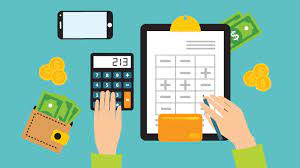 31
ART. 10  QUINTO PÁRRAFO
32
ART. 10  TERCER  PÁRRAFO
33
ART. 76-XI
XI. TRATÁNDOSE DE PERSONAS MORALES QUE HAGAN LOS PAGOS POR CONCEPTO DE DIVIDENDOS O UTILIDADES A PERSONAS FÍSICAS O MORALES: 
A) EFECTUAR LOS PAGOS CON CHEQUE NOMINATIVO NO NEGOCIABLE DEL CONTRIBUYENTE EXPEDIDO A NOMBRE DEL ACCIONISTA O A TRAVÉS DE TRANSFERENCIAS DE FONDOS REGULADAS POR EL BANCO DE MÉXICO A LA CUENTA DE DICHO ACCIONISTA. 
B) PROPORCIONAR A LAS PERSONAS A QUIENES LES EFECTÚEN PAGOS POR LOS CONCEPTOS A QUE SE REFIERE ESTA FRACCIÓN, COMPROBANTE FISCAL EN EL QUE SE SEÑALE SU MONTO, EL IMPUESTO SOBRE LA RENTA RETENIDO EN TÉRMINOS DE LOS ARTÍCULOS 140 Y 164 DE ESTA LEY, ASÍ COMO SI ÉSTOS PROVIENEN DE LAS CUENTAS ESTABLECIDAS EN LOS ARTÍCULOS 77 Y 85 DE ESTA LEY, SEGÚN SE TRATE, O SI SE TRATA DE LOS DIVIDENDOS O UTILIDADES A QUE SE REFIERE EL PRIMER PÁRRAFO DEL ARTÍCULO 10 DE LA MISMA. ESTE COMPROBANTE SE ENTREGARÁ CUANDO SE PAGUE EL DIVIDENDO O UTILIDAD.
34
35
ART.77 PRIMER PÁRRAFO: CUFIN
SALDO ACREEDOR
36
ART.77 TERCER PÁRRAFO: CUFIN (RF 2022)
UFIN = RF – ISR – PTU – NO DED – ISR PAGADO EN EL EXTRANJERO ART. 5 LISR
NO  DEDUCIBLE
37
ART. 28 LISR
VIII. LAS PROVISIONES PARA LA CREACIÓN O EL INCREMENTO DE RESERVAS COMPLEMENTARIAS DE ACTIVO O DE PASIVO QUE SE CONSTITUYAN CON CARGO A LAS ADQUISICIONES O GASTOS DEL EJERCICIO, CON EXCEPCIÓN DE LAS RELACIONADAS CON LAS GRATIFICACIONES A LOS TRABAJADORES CORRESPONDIENTES AL EJERCICIO.
IX. LAS RESERVAS QUE SE CREEN PARA INDEMNIZACIONES AL PERSONAL, PARA PAGOS DE ANTIGÜEDAD O CUALQUIER OTRA DE NATURALEZA ANÁLOGA, CON EXCEPCIÓN DE LAS QUE SE CONSTITUYAN EN LOS TÉRMINOS DE ESTA LEY.
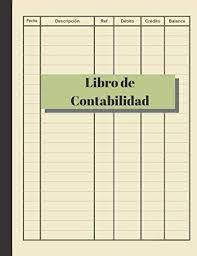 38
ART. 117 RISR
LAS PARTIDAS NO DEDUCIBLES A QUE SE REFIERE EL ARTÍCULO 77 DE LA LEY, SON AQUÉLLAS SEÑALADAS COMO NO DEDUCIBLES EN LA CITADA LEY.
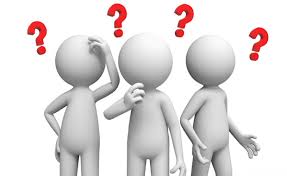 39
ART. 117 RISR
40
¿GASTO POR PAPELERÍA AMPARADO CON COMPROBANTE SIMPLIFICADO?
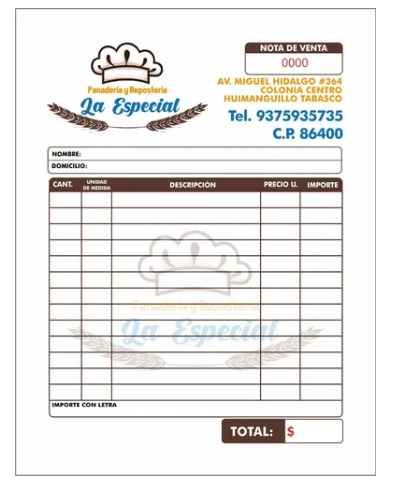 LEY DEL ISR:
ART. 25-III
ART. 27-I
ART. 27-III
CÓDIGO FISCAL DE LA FEDERACIÓN
ART. 29-A
RESOLUCIÓN MISCELÁNEA FISCAL
R 2.7.1.21
41
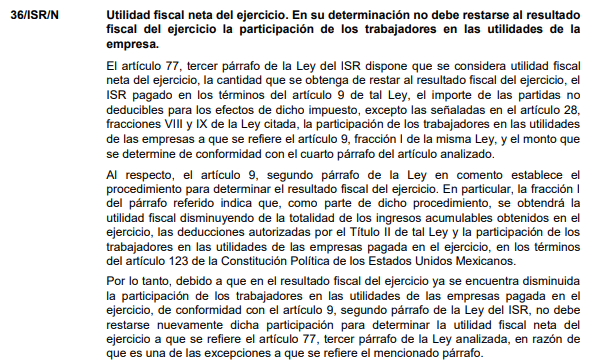 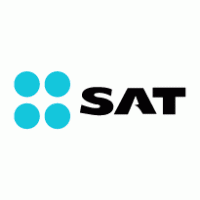 42
UTILIDAD FISCAL NETA (UFIN) (ART. 77, TERCER PÁRRAFO LISR)
43
UFIN NEGATIVA (ART. 77, QUINTO PÁRRAFO, LISR)
CUANDO LA SUMA DEL ISR PAGADO, DE LAS PARTIDAS NO DEDUCIBLES, LA PTU, A QUE  SE REFIERE LA FRACCIÓN I, DEL ART. 9, DE LA LISR Y EL MONTO ESTABLECIDO CONFORME  AL CUARTO PÁRRAFO DEL ART. 77 DE LA LISR, SEA MAYOR AL RESULTADO FISCAL DEL  EJERCICIO, LA DIFERENCIA SE DISMINUIRÁ DEL SALDO DE LA CUFIN QUE SE TENGA AL FINAL  DEL EJERCICIO O, EN SU CASO, DE LA UFIN QUE SE DETERMINE EN LOS SIGUIENTES  EJERCICIOS, HASTA AGOTARLO.
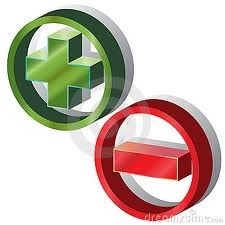 44
CONSIDERACIONES PARA EL  CÁLCULO DE LA UFIN
PRECEDENTE DE LA SCJN EN UFIN NEGATIVA:

REGISTRO NO. 2000145, DÉCIMA ÉPOCA, PRIMERA SALA, SEMANARIO JUDICIAL DE LA FEDERACIÓN Y SU GACETA, LIBRO IV, ENERO DE  2012, PÁGINA: 2920, TESIS AISLADA: 1A. IV/2011 (10A.), MATERIA(S): ADMINISTRATIVA.

RENTA. CONFORME AL ARTÍCULO 10 DE LA LEY DEL IMPUESTO RELATIVO, CUANDO LAS DEDUCCIONES AUTORIZADAS
EXCEDEN A LOS INGRESOS ACUMULABLES SE OBTIENE UNA "PÉRDIDA FISCAL", Y EL RESULTADO FISCAL DEBERÁ  CONSIDERARSE COMO CERO Y NO COMO "NEGATIVO".
CONFORME AL INDICADO PRECEPTO, EL RESULTADO FISCAL DEL EJERCICIO SE OBTENDRÁ EN DOS PASOS: 1) DISMINUYENDO DE LOS INGRESOS ACUMULABLES LAS DEDUCCIONES AUTORIZADAS PARA OBTENER LA UTILIDAD FISCAL, 2) A LA UTILIDAD FISCAL SE LE DISMINUIRÁN, EN SU CASO, LAS PÉRDIDAS FISCALES PENDIENTES DE APLICAR DE EJERCICIOS ANTERIORES; ASÍ, INDEPENDIENTEMENTE DE LA CANTIDAD QUE SE OBTENGA, ÉSTA SE DENOMINA "RESULTADO FISCAL" Y CONSTITUYE LA BASE GRAVABLE PARA EL PAGO DEL IMPUESTO. EN ESE SENTIDO, SÓLO PUEDE  HABER UN RESULTADO FISCAL POSITIVO (IGUAL O SUPERIOR A UNO) O DE CERO, ESTE ÚLTIMO, AL APLICAR LA TASA DEL IMPUESTO, NECESARIAMENTE DARÁ COMO RESULTADO LA CANTIDAD DE CERO, POR LO QUE NO HABRÁ IMPUESTO A CARGO. NO OBSTA A LO ANTERIOR QUE EN UN EJERCICIO FISCAL LAS DEDUCCIONES AUTORIZADAS EXCEDAN A LOS INGRESOS ACUMULABLES, PUES ELLO IMPLICA LA EXISTENCIA DE UNA  PÉRDIDA FISCAL CONFORME AL ARTICULO 61 DE LA LEY DEL IMPUESTO SOBRE LA RENTA (NUMERAL QUE CONTIENE SU DEFINICIÓN EXPRESA), QUE PODRÁ DISMINUIRSE DE LA UTILIDAD FISCAL EN LOS DIEZ EJERCICIOS SIGUIENTES A AQUEL EN QUE SE GENERE HASTA AGOTARLA, SIN QUE  ELLO IMPLIQUE QUE NO EXISTA EL CONCEPTO DE "RESULTADO FISCAL" O QUE ÉSTE SEA "NEGATIVO"; EN ESOS CASOS, EN QUE SE REﬂEJE LA PÉRDIDA FISCAL EN EL PRIMER PASO DEL CÁLCULO DEL MISMO, LO QUE OCURRE CON EL RESULTADO FISCAL ES QUE LA CANTIDAD A DETERMINAR  ES CERO, PUES YA NO SE PODRÁ REALIZAR EL SEGUNDO PASO, TODA VEZ QUE LA AMORTIZACIÓN DE PÉRDIDAS DE EJERCICIOS PASADOS SÓLO  PROCEDE CUANDO HAYA UTILIDAD FISCAL POSITIVA A LA QUE PUEDAN DISMINUÍRSELE DICHAS PÉRDIDAS; LO MISMO SUCEDE EN EL CASO DE  QUE LAS PÉRDIDAS FISCALES PENDIENTES DE AMORTIZAR EXCEDAN A LA UTILIDAD FISCAL DETERMINADA CONFORME AL PRIMER PASO.
45
ACTUALIZACIÓN DE LA CUFIN
SALDO DE LA CUFIN (SIN INCLUIR LA UFIN DEL EJERCICIO)  
(X)
FACTOR DE ACTUALIZACIÓN (INPC ÚLTIMO MES DEL EJERCICIO)  
(INPC DEL MES DE LA ÚLTIMA ACTUALIZACIÓN)
(=)
SALDO ACTUALIZADO AL CIERRE DEL EJERCICIO 
 (+)
UFIN DEL EJERCICIO 
 (=)
CUFIN ACTUALIZADA
46
OTRAS CONSIDERACIONES PARA EL  CÁLCULO DE LA CUFIN
NO SE INCLUYEN LOS DIVIDENDOS O UTILIDADES EN ACCIONES O LOS REINVERTIDOS EN  LA SUSCRIPCIÓN Y AUMENTO DE CAPITAL DENTRO DE LOS 30 DÍAS NATURALES  SIGUIENTES A SU DISTRIBUCIÓN (ART. 77, PRIMER PÁRRAFO, LISR).

CUANDO SE DISTRIBUYAN O SE PERCIBAN DIVIDENDOS O UTILIDADES CON  POSTERIORIDAD A LA ÚLTIMA ACTUALIZACIÓN, EL SALDO DE LA CUFIN SE ACTUALIZARÁ  POR EL PERÍODO COMPRENDIDO DESDE EL MES EN QUE SE EFECTUÓ LA ÚLTIMA  ACTUALIZACIÓN HASTA EL MES EN QUE SE DISTRIBUYAN O PERCIBAN LOS DIVIDENDOS  O UTILIDADES (ART. 77, SEGUNDO PÁRRAFO, LISR).

EL SALDO DE CUFIN PODRÁ TRANSMITIRSE A OTRA SOCIEDAD EN LOS CASOS DE FUSIÓN  O ESCISIÓN (EN LA PROPORCIÓN EN QUE SE DIVIDA EL CAPITAL CONTABLE) (ART. 77,  ÚLTIMO PÁRRAFO, LISR).
47
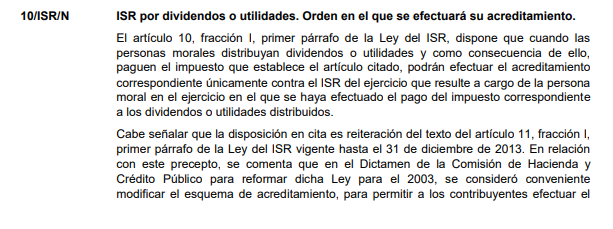 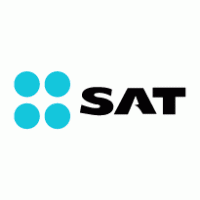 48
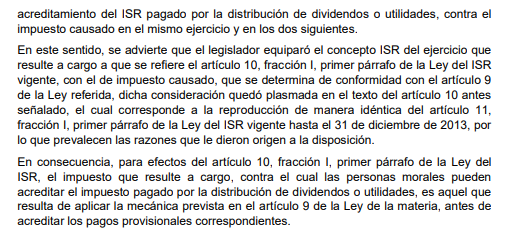 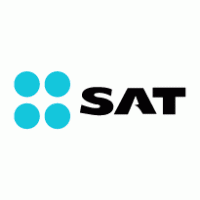 49
DIVIDENDOS FICTOS
50
EN EL “MUNDO FISCAL” EXISTE UNA CLASIFICACIÓN ADICIONAL APLICABLE A LOS LLAMADOS “DIVIDENDOS FICTOS”,  EN EFECTO, EN EL ARTÍCULO 140 DE LA  LISR (MISMA QUE, COMO ES SABIDO, ENTRÓ EN VIGOR EN 2014) SE CONSIDERAN COMO DIVIDENDOS O UTILIDADES DISTRIBUIDOS, LOS SIGUIENTES:
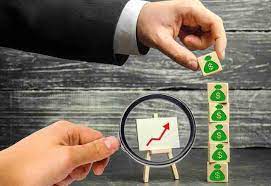 51
ART. 140, QUINTO PÁRRAFO, FRACCIÓN I
ARTÍCULO 85.- EN EL CONTRATO SOCIAL PODRÁ ESTIPULARSE QUE LOS SOCIOS TENGAN DERECHO A PERCIBIR INTERESES NO MAYORES DEL NUEVE POR CIENTO ANUAL SOBRE SUS APORTACIONES, AUN CUANDO NO HUBIERE BENEFICIOS; PERO SOLAMENTE POR EL PERÍODO DE TIEMPO NECESARIO PARA LA EJECUCIÓN DE LOS TRABAJOS QUE SEGÚN EL OBJETO DE LA SOCIEDAD DEBAN PRECEDER AL COMIENZO DE SUS OPERACIONES, SIN QUE EN NINGÚN CASO DICHO PERÍODO EXCEDA DE TRES AÑOS. ESTOS INTERESES DEBERÁN CARGARSE A GASTOS GENERALES.
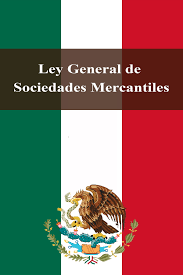 52
ART. 140, QUINTO PÁRRAFO, FRACCIÓN I
ARTÍCULO 123.- EN LOS ESTATUTOS SE PODRÁ ESTABLECER QUE LAS ACCIONES, DURANTE UN PERÍODO QUE NO EXCEDA DE TRES AÑOS, CONTADOS DESDE LA FECHA DE LA RESPECTIVA EMISIÓN, TENGAN DERECHO A INTERESES NO MAYORES DEL NUEVE POR CIENTO ANUAL. EN TAL CASO, EL MONTO DE ESTOS INTERESES DEBE CARGARSE A GASTOS GENERALES.
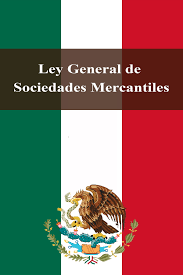 53
ART. 140, QUINTO PÁRRAFO, FRACCIÓN II
II LOS PRÉSTAMOS A LOS SOCIOS O ACCIONISTAS, A EXCEPCIÓN DE AQUÉLLOS QUE REÚNAN LOS SIGUIENTES REQUISITOS: 
QUE SEAN CONSECUENCIA NORMAL DE LAS OPERACIONES DE LA PERSONA MORAL. 
QUE SE PACTE A PLAZO MENOR DE UN AÑO. 
QUE EL INTERÉS PACTADO SEA IGUAL O SUPERIOR A LA TASA QUE FIJE LA LEY DE INGRESOS DE LA FEDERACIÓN PARA LA PRÓRROGA DE CRÉDITOS FISCALES (.98%).        d) QUE EFECTIVAMENTE SE CUMPLAN ESTAS CONDICIONES PACTADAS.
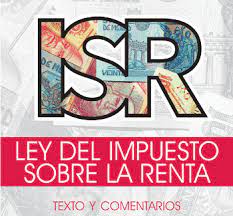 54
ART. 10, ÚLTIMO PÁRRAFO
LAS PERSONAS MORALES QUE DISTRIBUYAN LOS DIVIDENDOS O UTILIDADES A QUE SE REFIERE EL ARTÍCULO 140 FRACCIONES I Y II DE ESTA LEY, CALCULARÁN EL IMPUESTO SOBRE DICHOS DIVIDENDOS O UTILIDADES APLICANDO SOBRE LOS MISMOS LA TASA ESTABLECIDA EN EL ARTÍCULO 9 DE LA PRESENTE LEY. ESTE IMPUESTO TENDRÁ EL CARÁCTER DE DEFINITIVO.
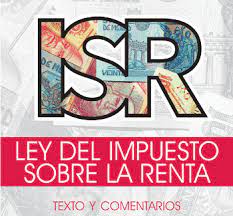 55
51/ISR/N PRÉSTAMOS A SOCIOS Y ACCIONISTAS. SE CONSIDERAN DIVIDENDOS.
EL ARTÍCULO 140, FRACCIONES II Y III DE LA LEY DEL ISR CONSIDERA COMO DIVIDENDOS O UTILIDADES DISTRIBUIDOS, LOS PRÉSTAMOS EFECTUADOS A SOCIOS O ACCIONISTAS QUE NO REÚNAN LOS REQUISITOS INDICADOS EN LA CITADA DISPOSICIÓN Y LAS EROGACIONES NO DEDUCIBLES HECHAS EN FAVOR DE LOS MISMOS. 
EN LOS TÉRMINOS DEL ARTÍCULO 10 DE LA MISMA LEY, LAS PERSONAS MORALES QUE DISTRIBUYAN DIVIDENDOS O UTILIDADES QUE NO PROVENGAN DE LA CUENTA DE UTILIDAD FISCAL NETA, DEBERÁN CALCULAR EL IMPUESTO QUE CORRESPONDA.
DERIVADO DE QUE LA APLICACIÓN DE LOS INGRESOS TIPIFICADOS COMO UTILIDADES DISTRIBUIDAS EN LOS TÉRMINOS DEL ARTÍCULO 140, FRACCIONES II Y III DE LA LEY DEL ISR, NO PROVIENEN DE LA CUENTA DE UTILIDAD FISCAL NETA, POR LO QUE DEBE ESTARSE A LO DISPUESTO EN EL ARTÍCULO 10 DE LA LEY EN COMENTO.
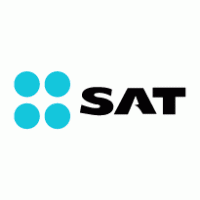 56
ART. 140, QUINTO PÁRRAFO
LAS EROGACIONES QUE NO SEAN DEDUCIBLES CONFORME A LA PROPIA LISR Y QUE BENEFICIEN A LOS ACCIONISTAS DE PERSONAS MORALES.
LAS OMISIONES DE INGRESOS, LAS COMPRAS NO REALIZADAS E INDEBIDAMENTE REGISTRADAS.
LA UTILIDAD FISCAL DETERMINADA, INCLUSIVE PRESUNTIVAMENTE, POR LAS AUTORIDADES FISCALES.
LA  MODIFICACIÓN DE LA UTILIDAD FISCAL DERIVADA DE LA DETERMINACIÓN DE LOS INGRESOS ACUMULABLES Y DE LAS DEDUCCIONES AUTORIZADAS, EN OPERACIONES CELEBRADAS ENTRE PARTES RELACIONADAS.
57
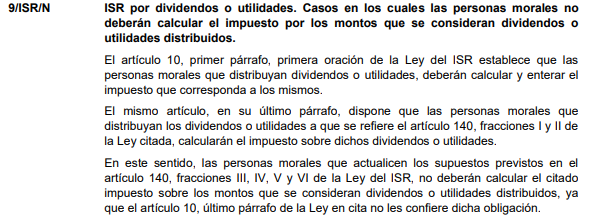 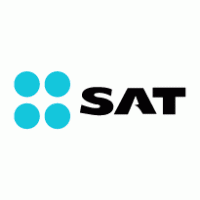 58
¡GRACIAS!
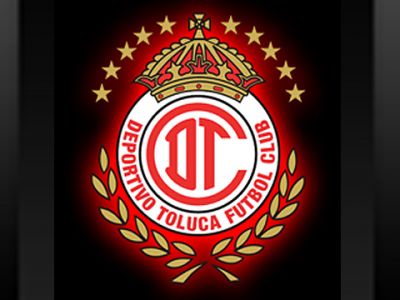 59
59